PolynomialsAddition and Subtraction of Polynomials
Monomials Review
A monomial is a number, a variable, or a product of a number and one or more variables.  An expression involving the division of variables is NOT a monomial.  Monomials that are real numbers are called constants.
Polynomial Vocabulary
Binomial – sum or difference of two monomials
Trinomial – sum or difference of three or more monomials
Monomial Degree – Sum of exponents
Polynomial degree – Greatest monomial degree in expression
Expression
Polynomial?
Monomial, Binomial, or Trinomial
Yes,          is the difference of two real numbers.
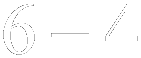 a.
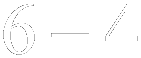 Yes,                       is the sum and difference of three monomials.
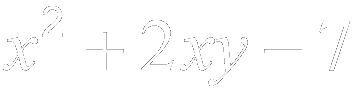 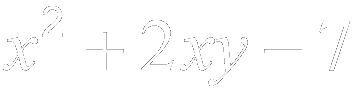 b.
No.                         are not monomials.
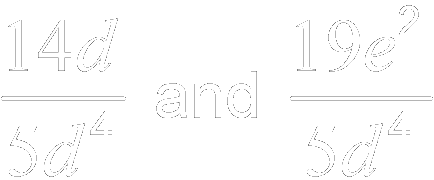 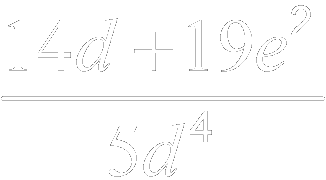 c.
Yes,          has one term.
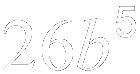 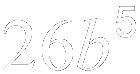 d.
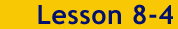 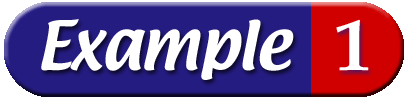 State whether each expression is a polynomial. If it is a polynomial, identify it as a monomial, binomial, or trinomial.
binomial
trinomial
none of these
monomial
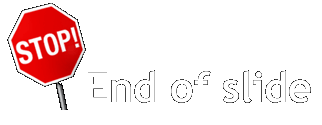 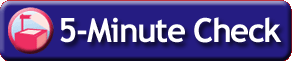 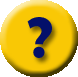 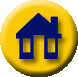 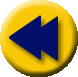 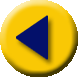 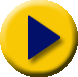 Example 4-1a
Expression
Polynomial?
Monomial, Binomial, or Trinomial
Yes,                        is the sum ofthree monomials.
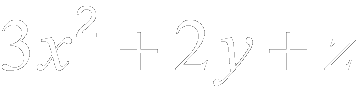 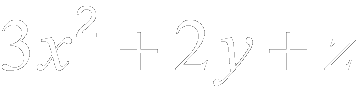 a.
No.                 which is not a monomial.
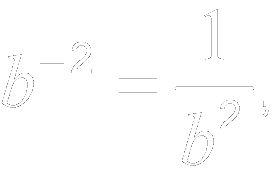 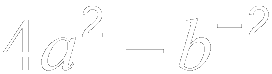 b.
Yes,                                      The expression is the sum of two monomials.
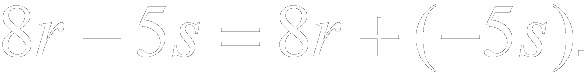 c.
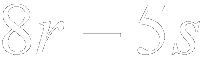 Yes,        has one term.
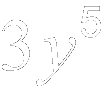 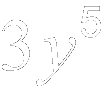 d.
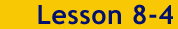 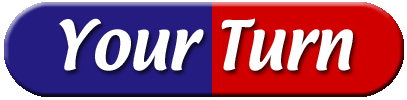 State whether each expression is a polynomial. If it is a polynomial, identify it as a monomial, binomial, or trinomial.
trinomial
none of these
binomial
monomial
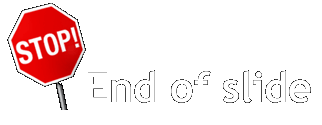 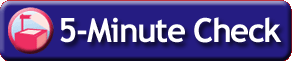 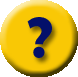 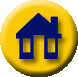 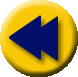 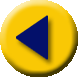 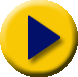 Example 4-1b
Convention
Polynomials are typically written in descending order of degrees.
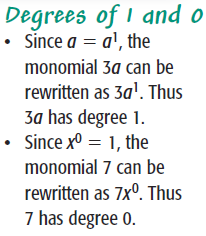 Variables	area of the shaded regionheight of rectangle area of rectangletriangle area
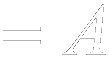 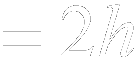 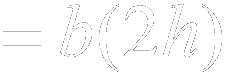 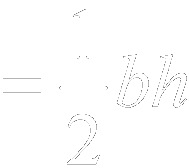 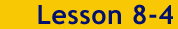 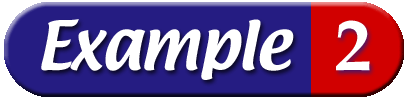 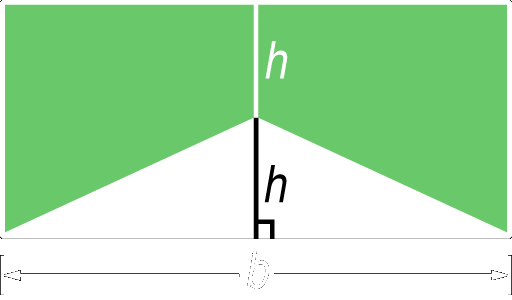 Write a polynomial to represent the area of the green shaded region.
Words	The area of the shaded region is the area of the rectangle minus the area of the triangle.
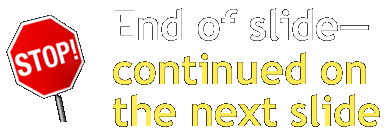 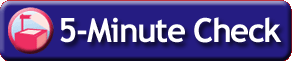 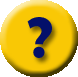 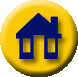 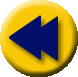 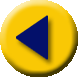 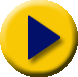 Example 4-2a
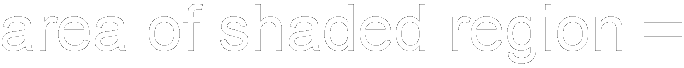 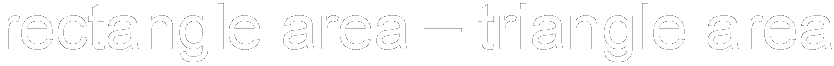 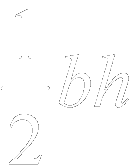 A
Equation
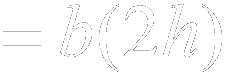 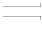 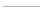 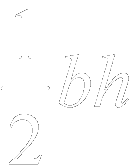 A
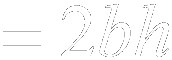 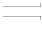 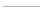 Answer:	The polynomial representing the area of the shaded region is
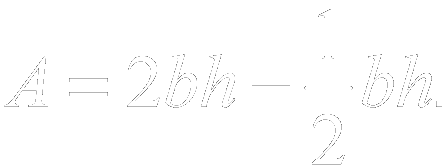 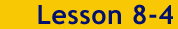 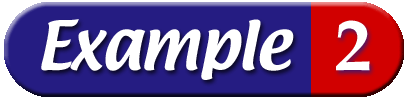 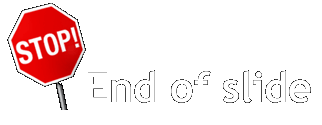 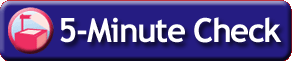 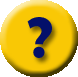 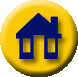 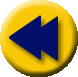 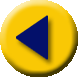 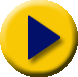 Example 4-2b
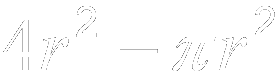 Answer:
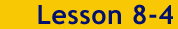 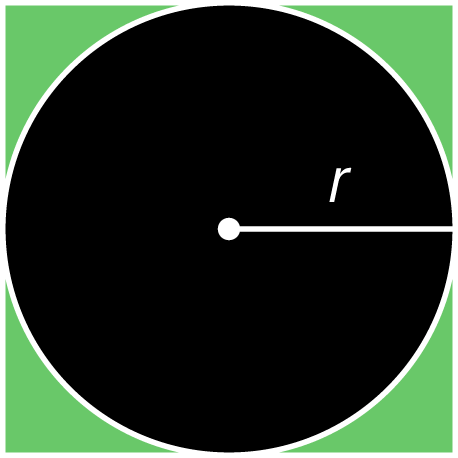 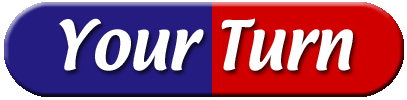 Write a polynomial to represent the area of the green shaded region.
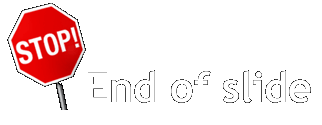 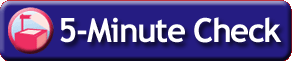 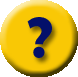 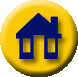 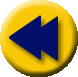 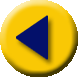 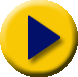 Example 4-2c
Polynomial
Terms
Degree of Each Term
Degree of Polynomial
a.
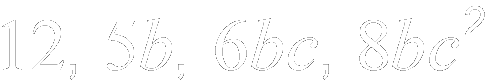 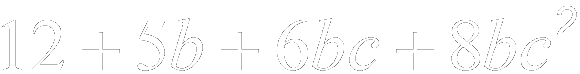 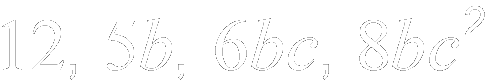 b.
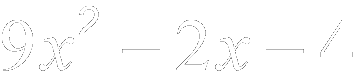 c.
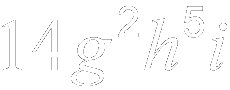 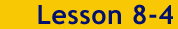 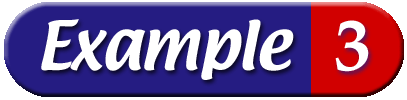 Find the degree of each polynomial.
0, 1, 2, 3
3
2, 1, 0
2
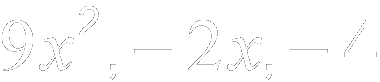 8
8
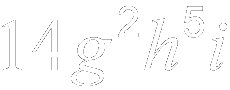 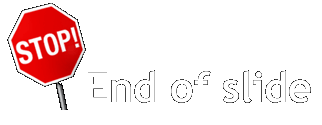 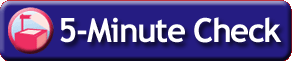 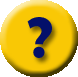 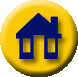 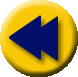 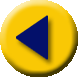 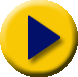 Example 4-3a
Polynomial
Terms
Degree of Each Term
Degree of Polynomial
a.
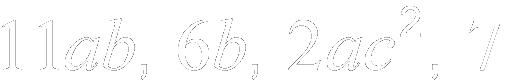 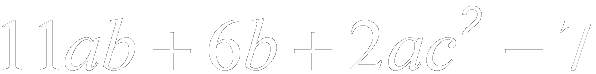 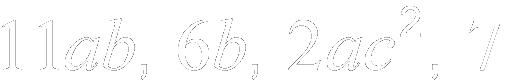 b.
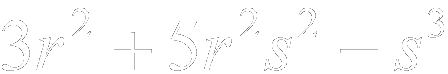 c.
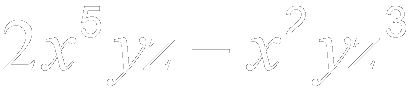 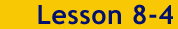 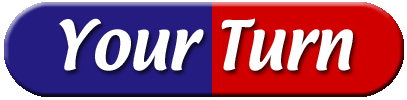 Find the degree of each polynomial.
3
2, 1, 3, 0
2, 4, 3
4
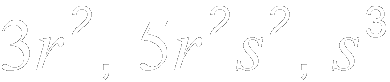 7, 6
7
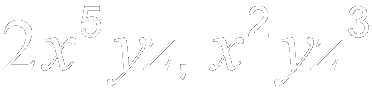 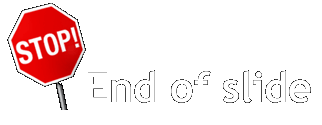 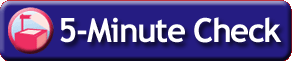 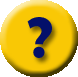 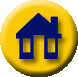 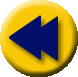 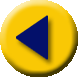 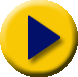 Example 4-3b
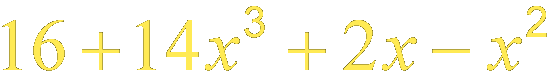 Arrange the terms of 	so that the powers of x are in ascending order.
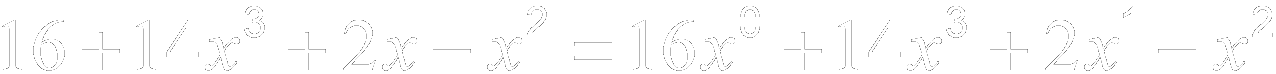 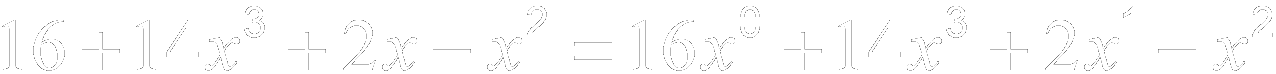 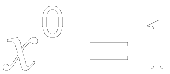 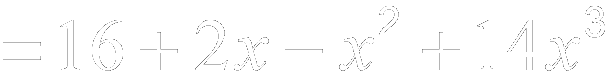 Answer:
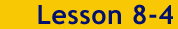 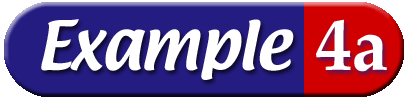 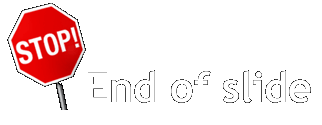 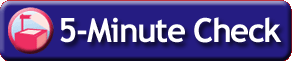 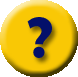 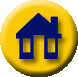 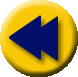 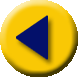 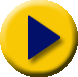 Example 4-4a
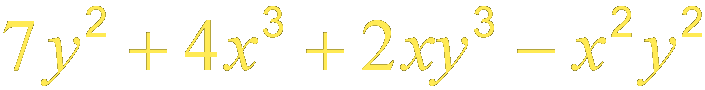 Arrange the terms of 	so that the powers of x are in ascending order.
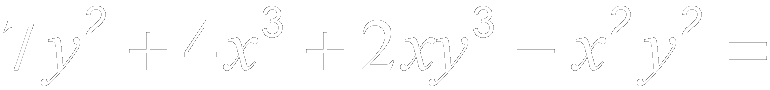 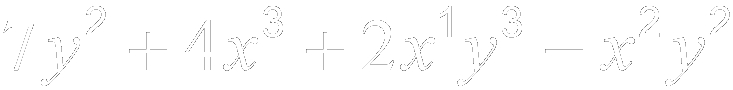 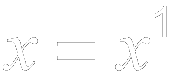 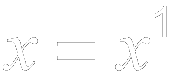 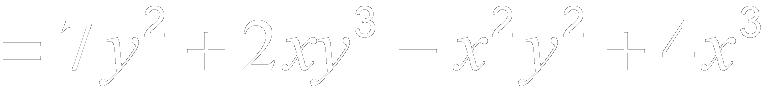 Answer:
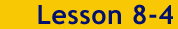 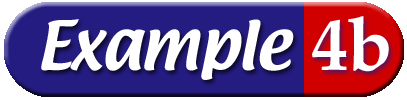 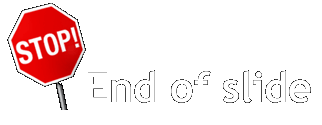 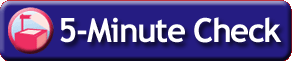 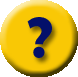 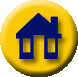 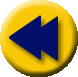 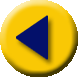 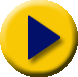 Example 4-4b
Example
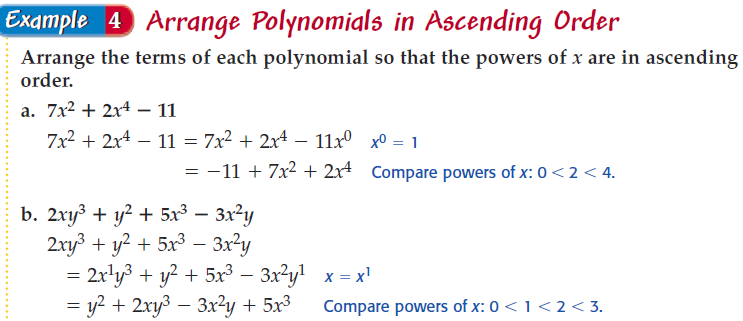 Arrange the terms of each polynomial so that the powers of x are in ascending order. 
a.
b.
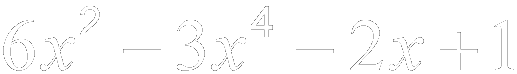 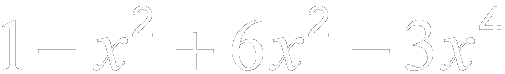 Answer:
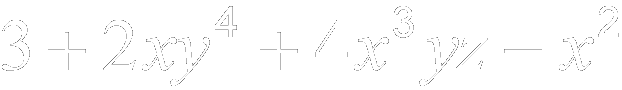 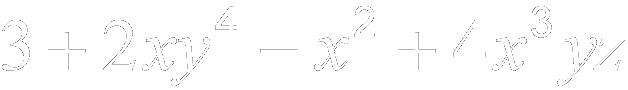 Answer:
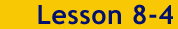 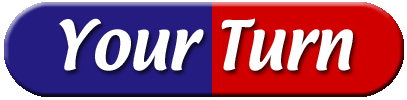 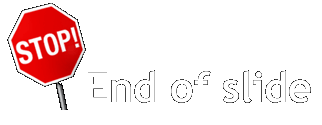 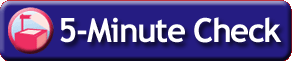 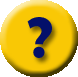 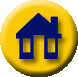 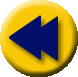 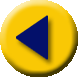 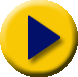 Example 4-4c
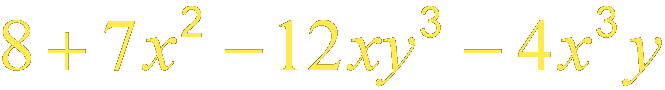 Arrange the terms of 	so that the powers of x are in descending order.
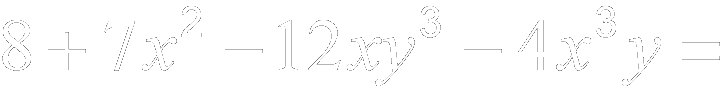 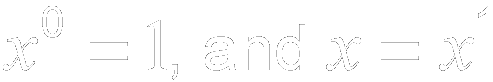 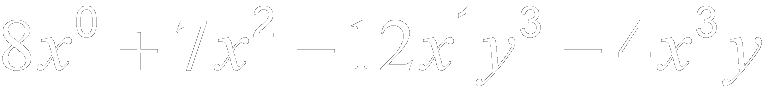 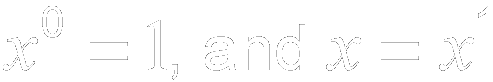 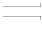 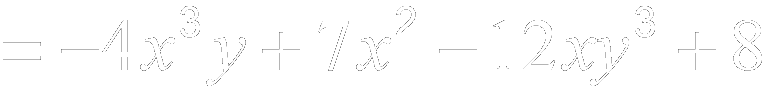 Answer:
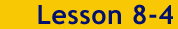 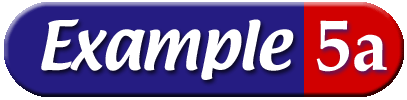 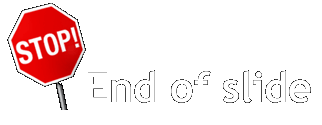 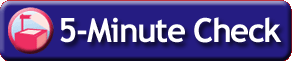 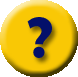 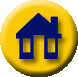 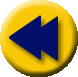 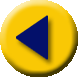 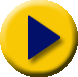 Example 4-5a
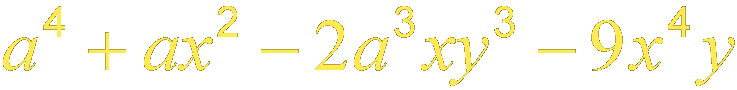 Arrange the terms of 	so that the powers of x are in descending order.
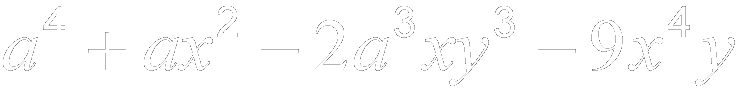 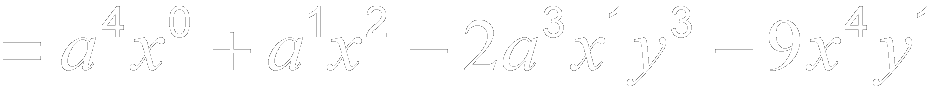 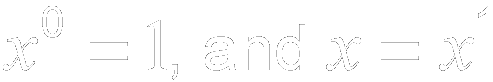 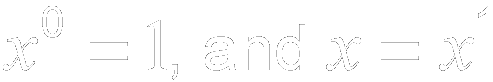 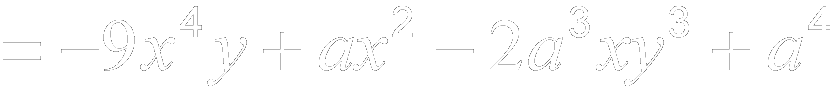 Answer:
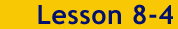 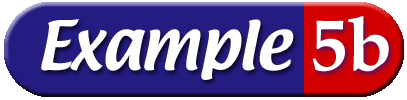 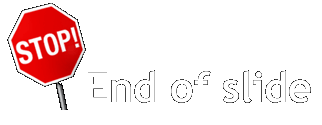 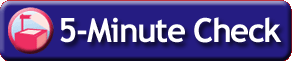 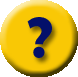 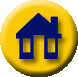 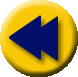 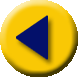 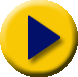 Example 4-5b
Example
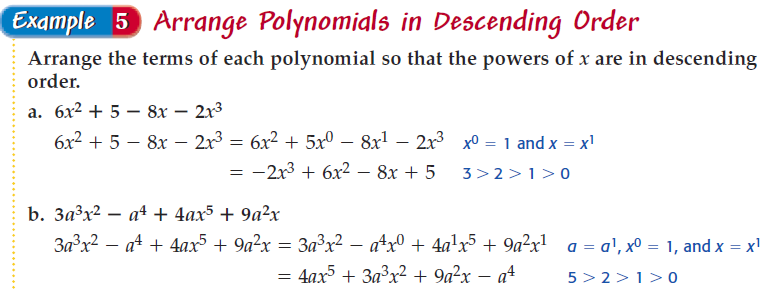 Arrange the terms of each polynomial so that the powers of x are in descending order. 
a.
b.
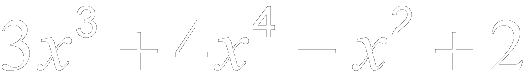 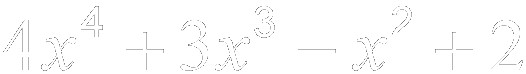 Answer:
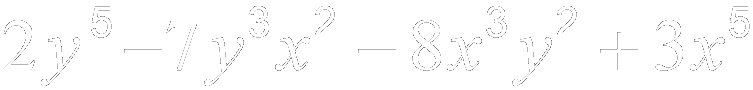 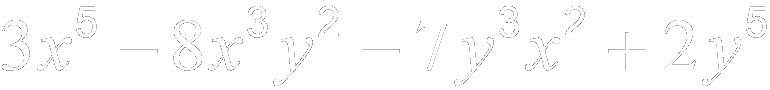 Answer:
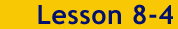 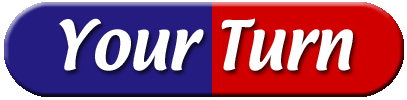 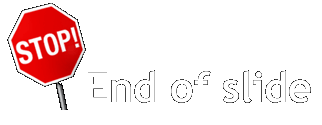 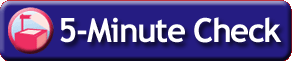 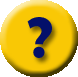 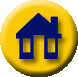 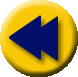 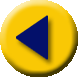 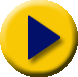 Example 4-5c
Homework Quiz
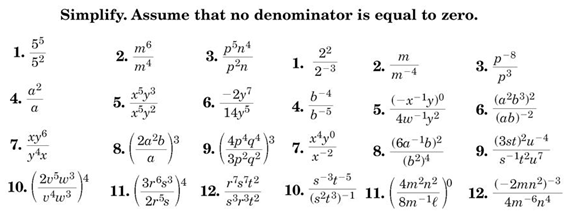 Scientific Notation
Investigation
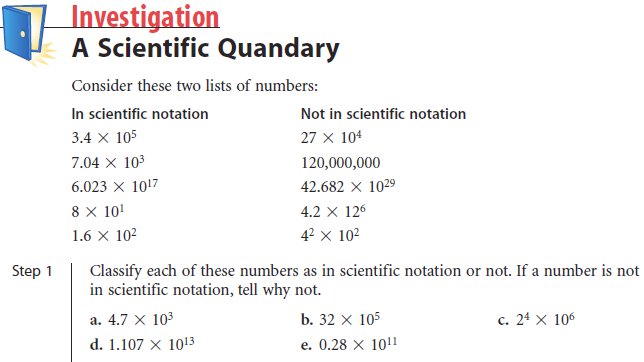 NO
YES
NO
YES
NO
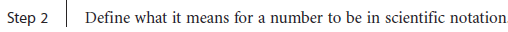 Representation of a number as the product of a number between 1 and 10 and a power of 10
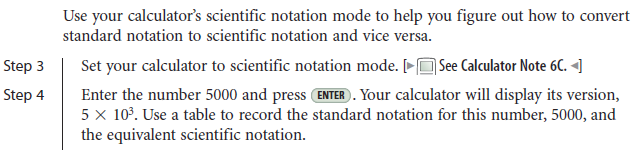 Using our calculators, add an “EE” and 1 to any number, and it will be displayed in scientific notation
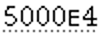 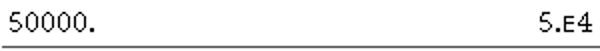 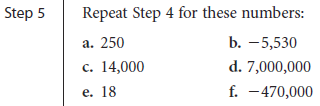 Make a table of your answers
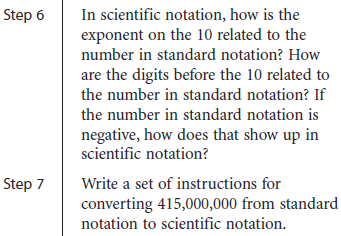 Addition and Subtraction of Polynomials
Adding Like Terms - Review
3x + 4 – 2x +x -6 = 6

3x + 4 – 2x +x -6 = 6

2x = 8

X = 4
Adding Like Terms - Polynomials
All variables must have the same exponent.
Which of the following are like terms?
x2	3x	
3	2x	
¼ x	180x	
-xy2	+x2y	
13y	-y	
⅞	-529
No, different exponents
No, different exponents
Yes
No, different exponents
Yes
Yes
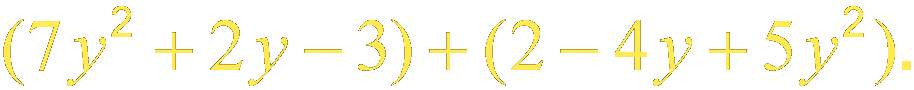 Find
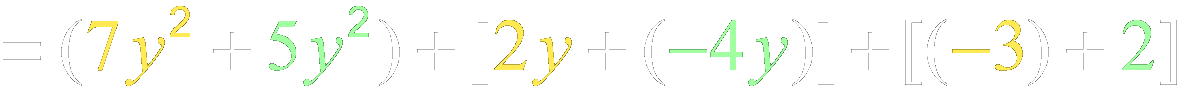 Associative and Commutative Properties
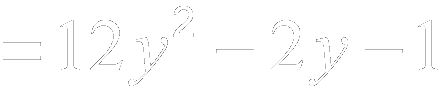 Add like terms.
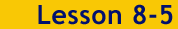 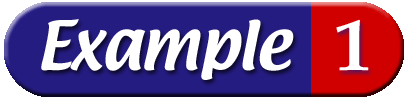 Method 1  Horizontal
Group like terms together.
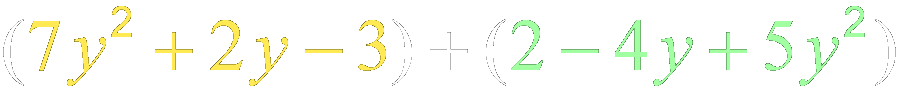 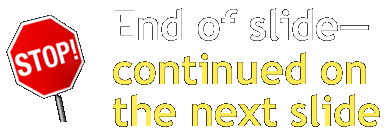 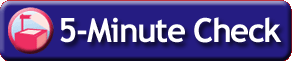 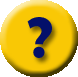 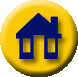 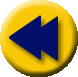 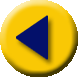 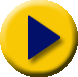 Example 5-1a
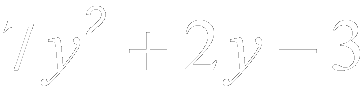 Notice that terms are in descending order with like terms aligned.
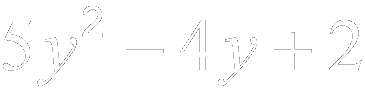 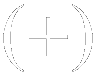 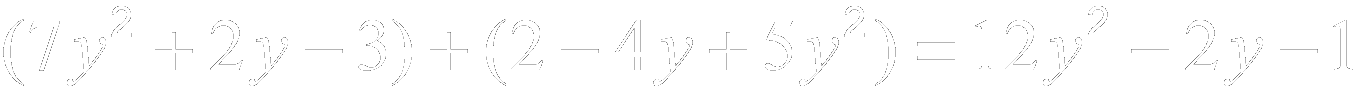 Answer:
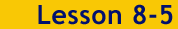 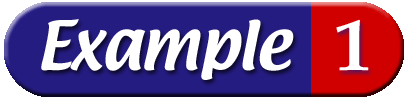 Method 2  Vertical
Align the like terms in columns and add.
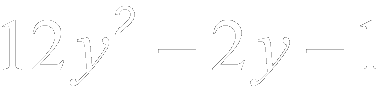 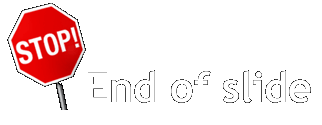 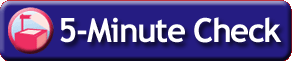 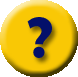 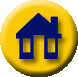 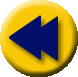 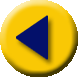 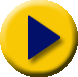 Example 5-1b
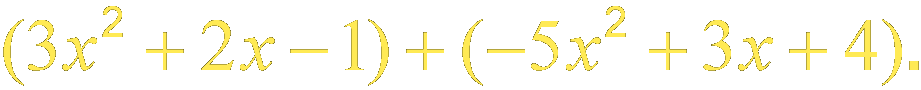 Find
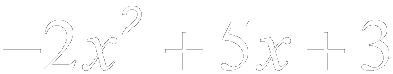 Answer:
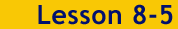 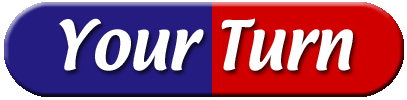 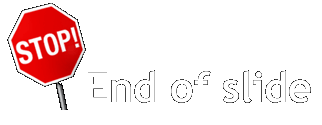 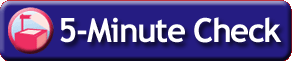 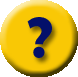 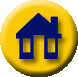 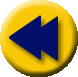 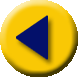 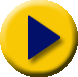 Example 5-1c
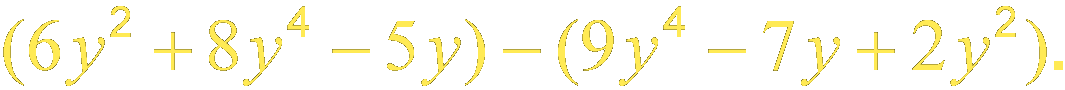 Find
Subtract	by adding its additive inverse.
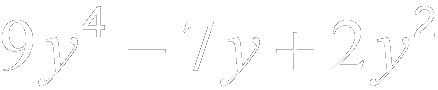 The additive inverseofis
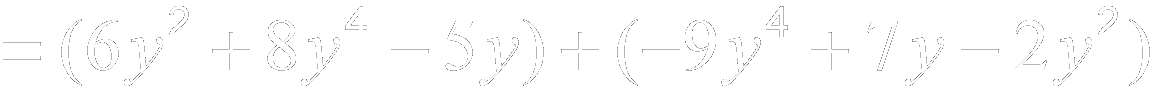 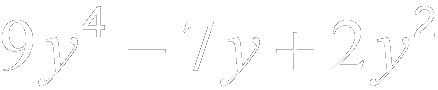 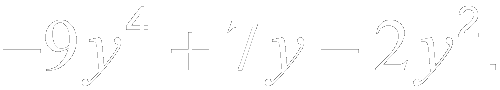 Group like terms.
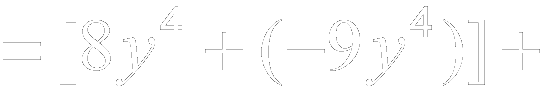 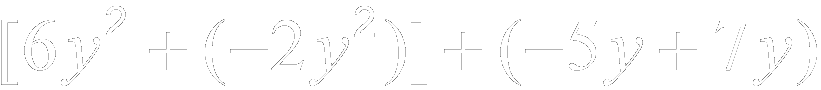 Add like terms.
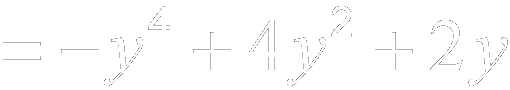 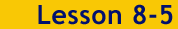 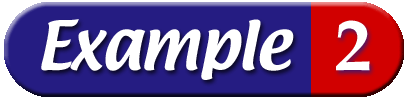 Method 1  Horizontal
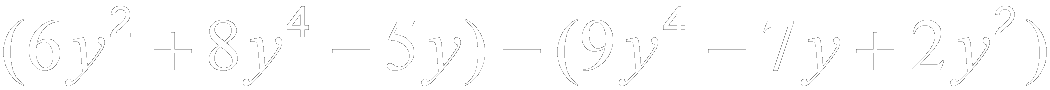 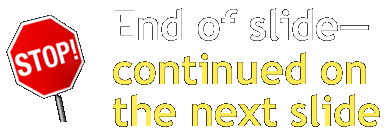 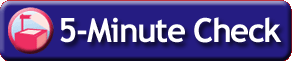 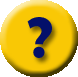 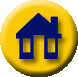 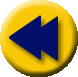 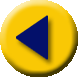 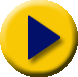 Example 5-2a
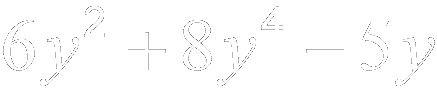 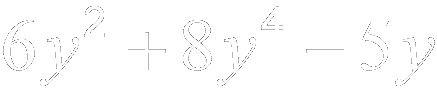 Add the opposite.
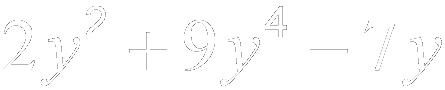 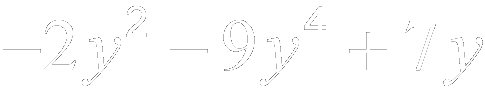 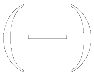 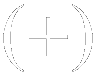 Answer:	or
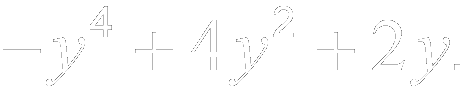 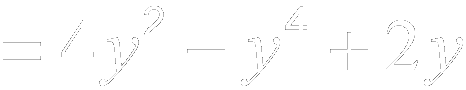 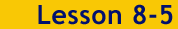 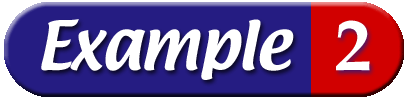 Method 2  Vertical
Align like terms in columns and subtract by adding the additive inverse.
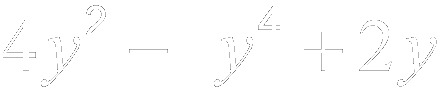 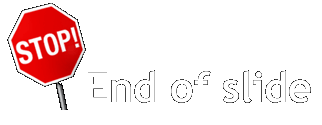 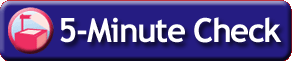 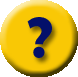 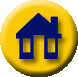 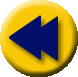 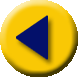 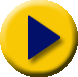 Example 5-2b
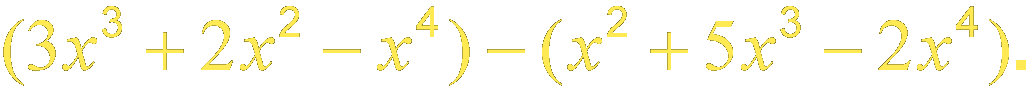 Find
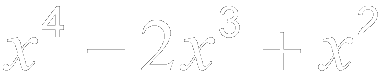 Answer:
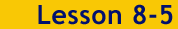 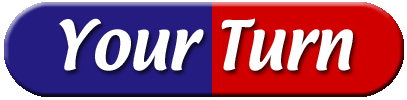 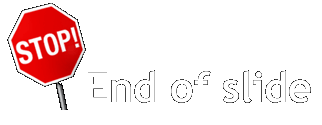 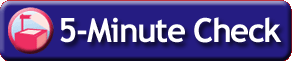 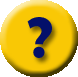 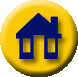 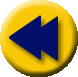 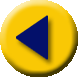 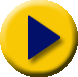 Example 5-2c
Geometry  The measure of the perimeter of the triangle shown is
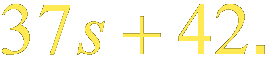 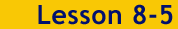 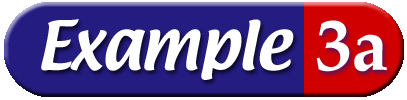 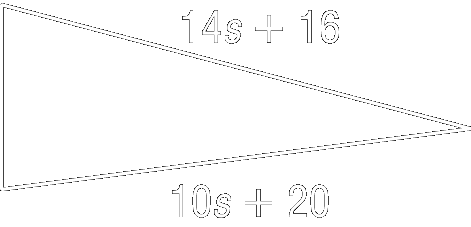 Find the polynomial that represents the third side ofthe triangle. 
Let a = length of side 1, b = the length of side 2, and c = the length of the third side. 
You can find a polynomial for the third side by subtracting side a and side b from the polynomial for the perimeter.
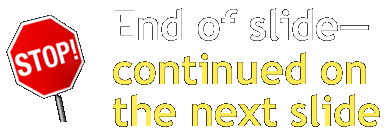 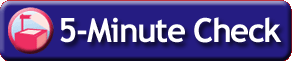 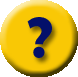 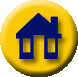 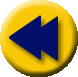 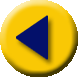 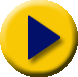 Example 5-3a
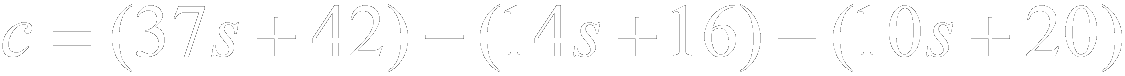 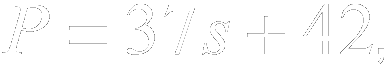 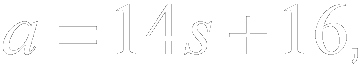 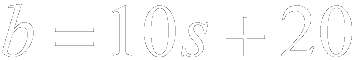 To subtract, add the additive inverses.
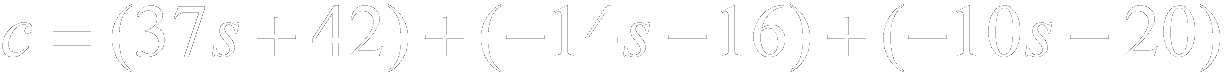 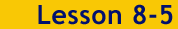 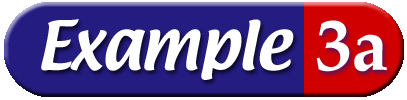 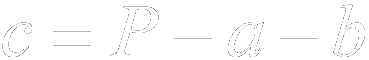 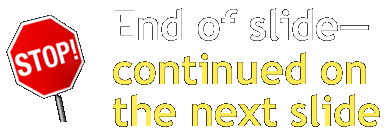 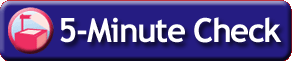 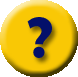 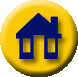 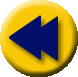 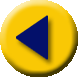 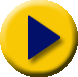 Example 5-3b
Add like terms.
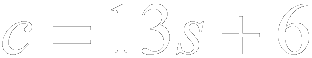 Answer:	The polynomial for the third side is
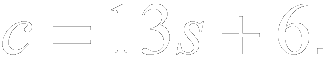 Group the like terms.
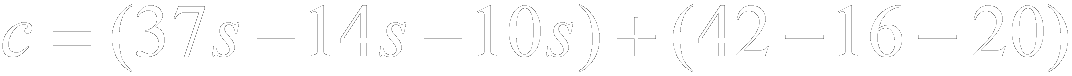 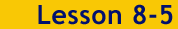 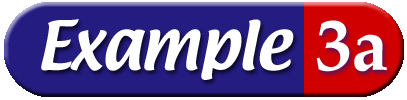 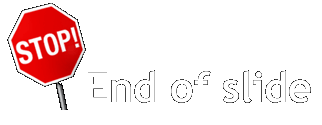 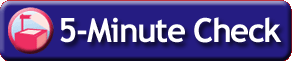 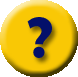 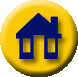 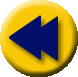 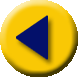 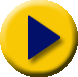 Example 5-3c
Find the length of the third side if the triangle if
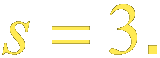 The length of the third side is
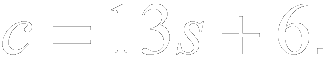 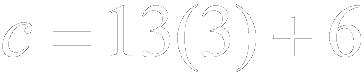 Simplify.
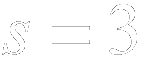 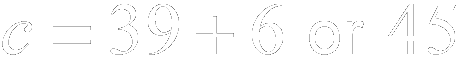 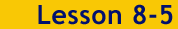 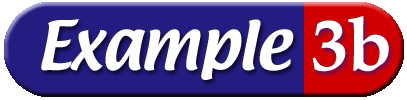 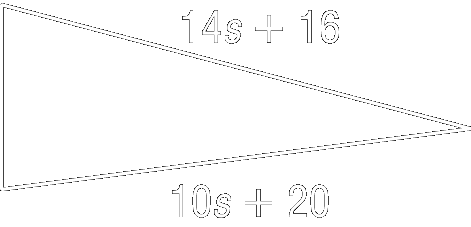 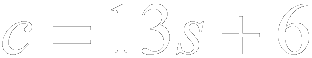 Answer:	45 units
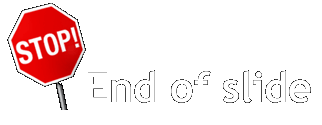 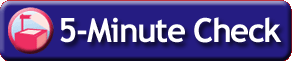 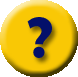 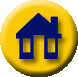 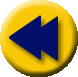 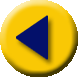 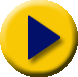 Example 5-3d
Geometry  The measure of the perimeter of the rectangle shown is
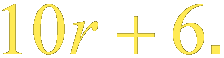 a. Find a polynomial that represents width of the rectangle.
Answer:
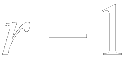 b. Find the width of the rectangle if
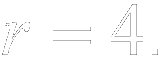 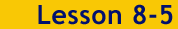 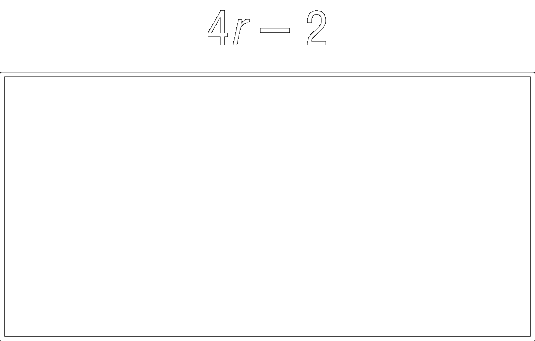 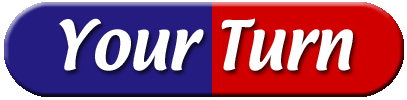 Answer:	3 units
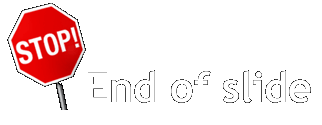 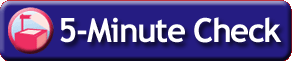 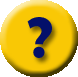 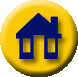 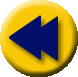 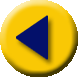 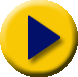 Example 5-3e
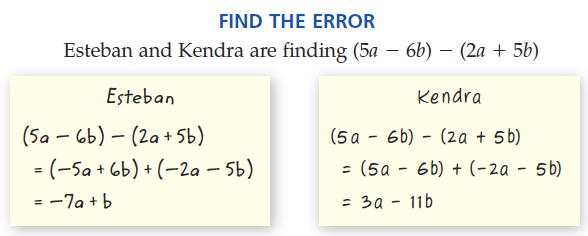 Homework
8-4 Polynomials
8-5 Adding and Subtracting Polynomials
	Four pages
	Even Problems